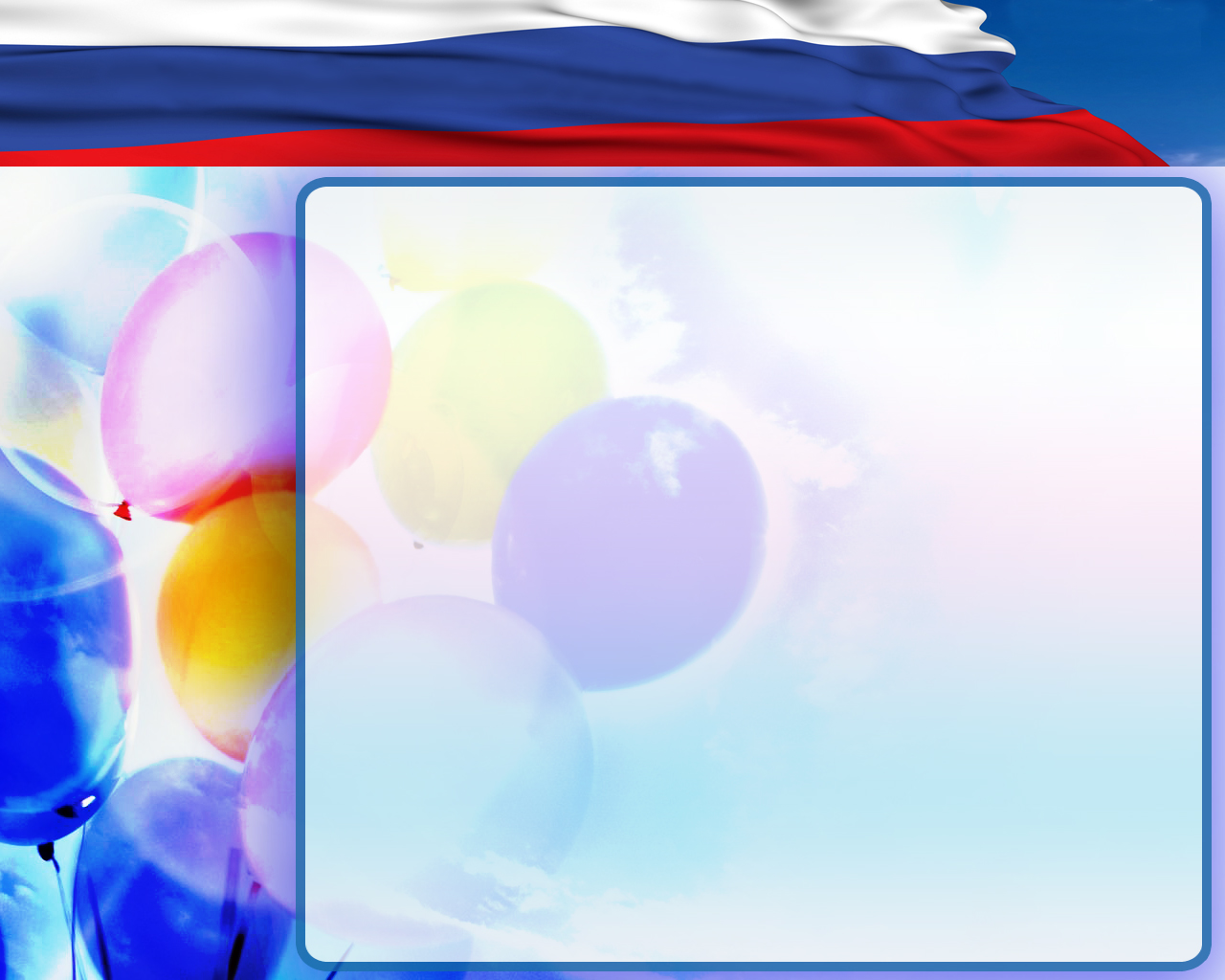 Города России
Москва
подготовила:
  Чернышова  Н.А. 
педагог дополнительного образования
МКДОУ детский сад № 5
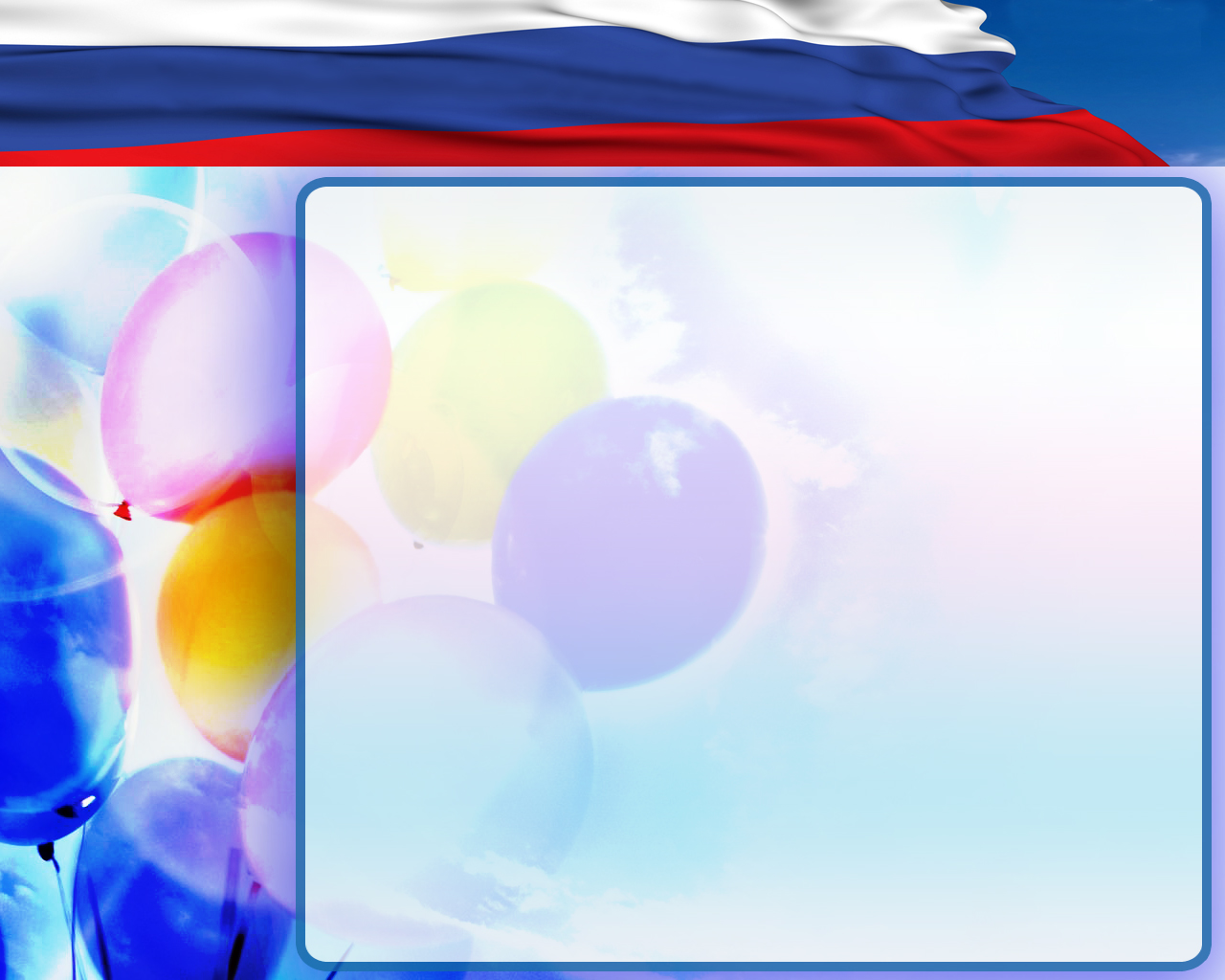 Москва была основана в 1147 году князем Юрием Долгоруким
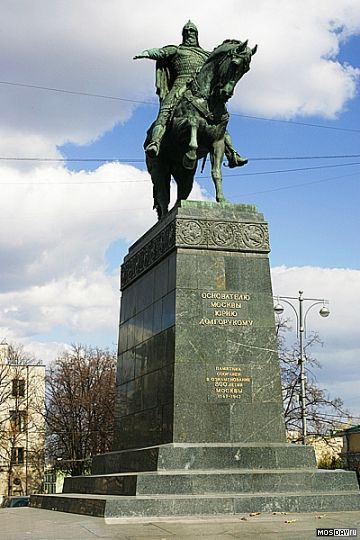 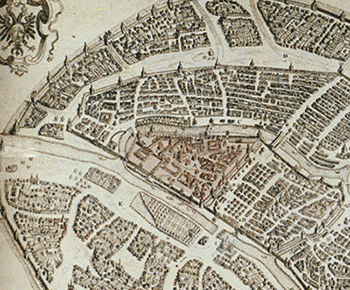 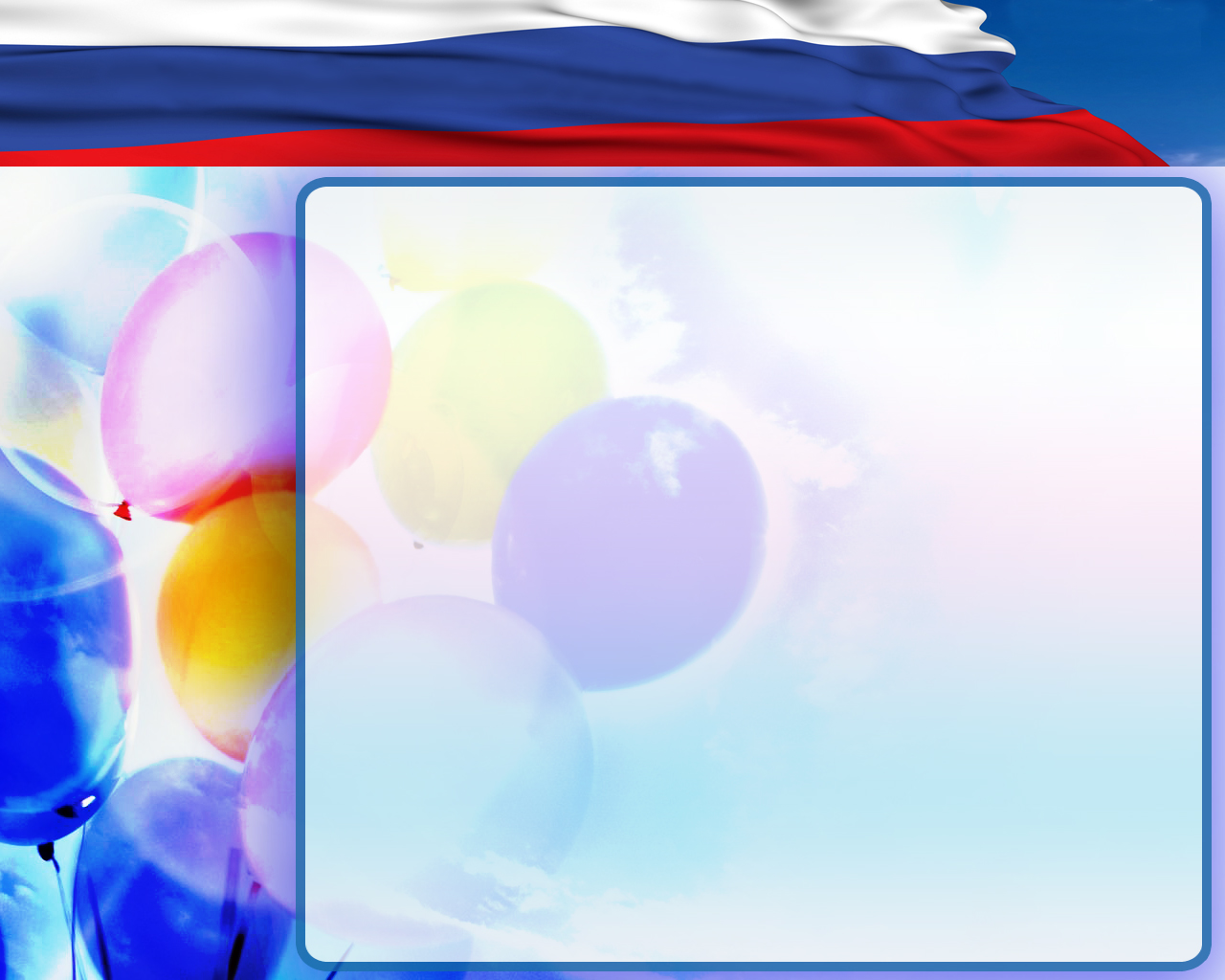 Герб Москвы представляет собой тёмно-красный геральдический щит с изображением всадника – Святого Георгия Победоносца, поражающего чёрного Змия
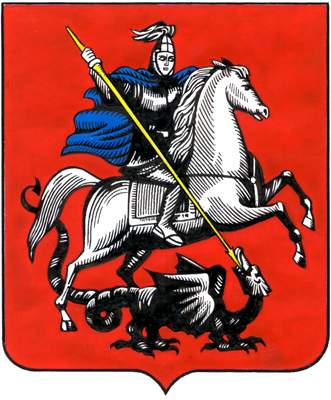 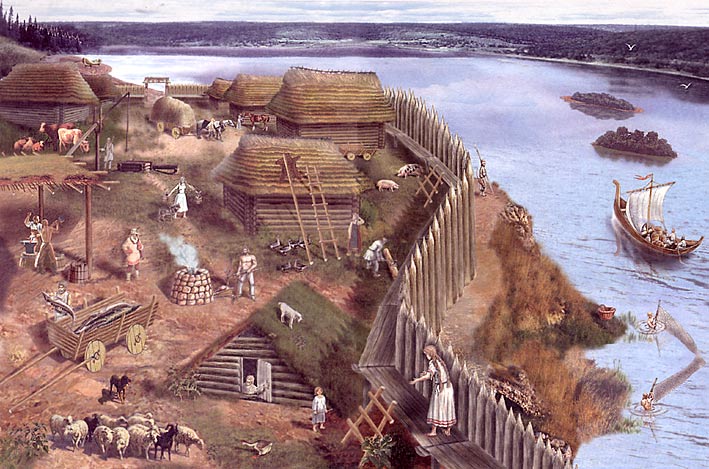 Сердце Москвы – Кремль.  
Сначала стены Кремля были деревянными,
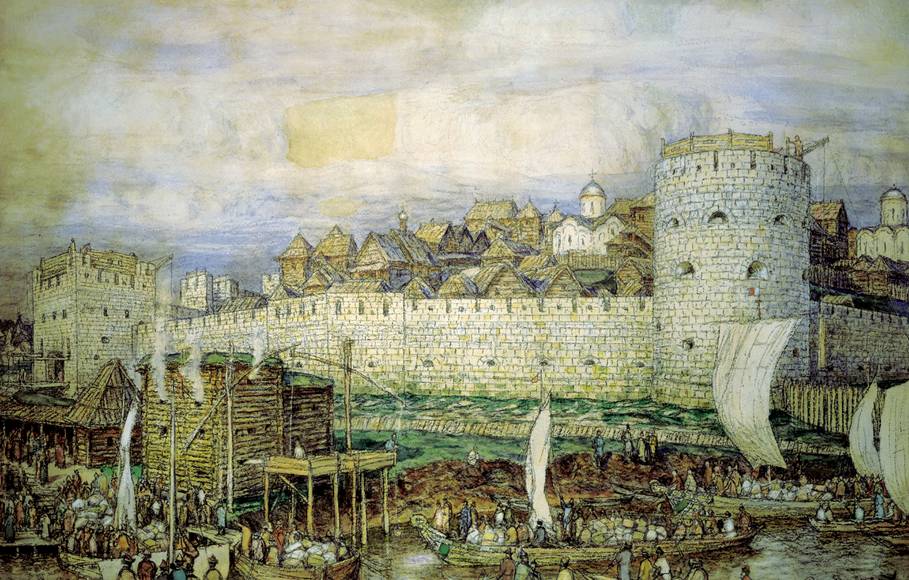 затем они были сделаны из белого известняка. Белокаменный Кремль простоял более 100 лет
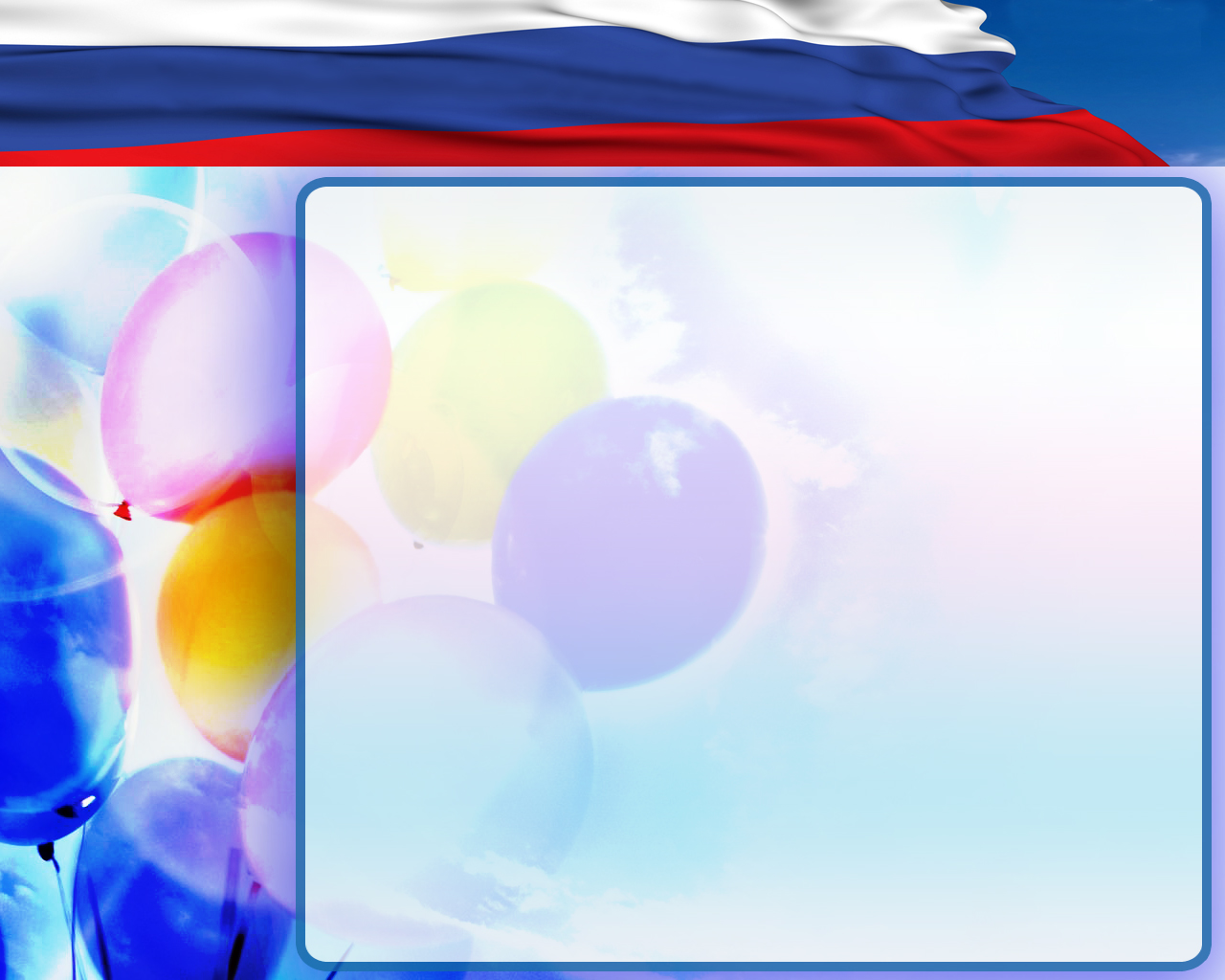 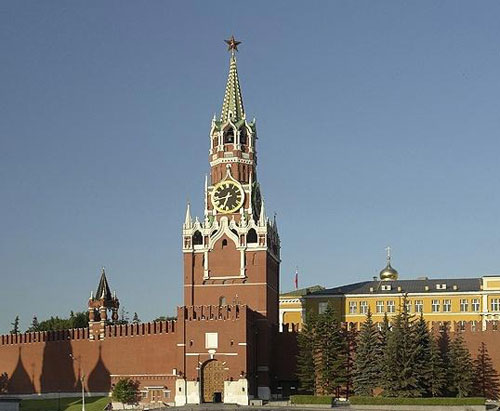 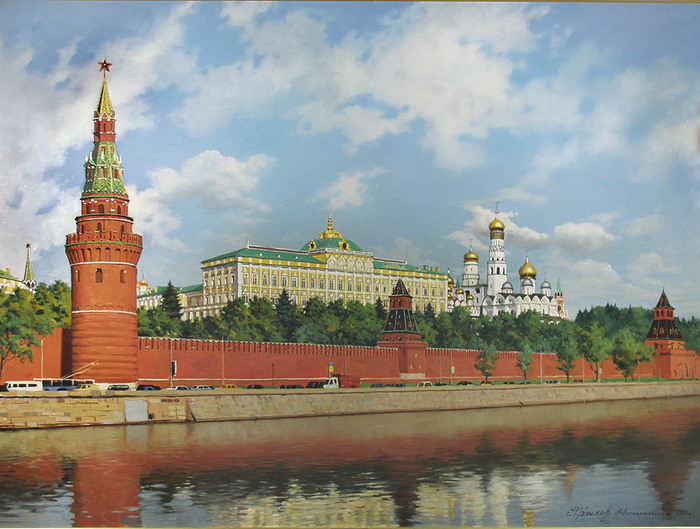 Московский Кремль сегодня –  это официальная резиденция Президента 
Российской Федерации
Главная башня Кремля –
Спасская (на ней установлены знаменитые часы – куранты)
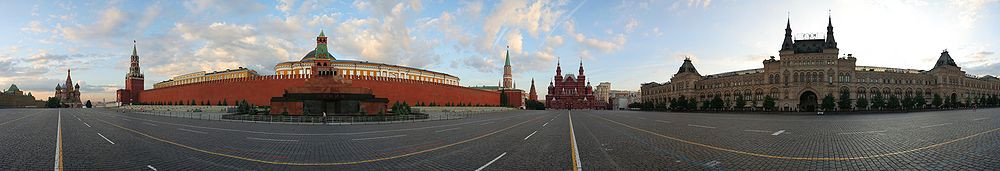 Панорама Красной площади
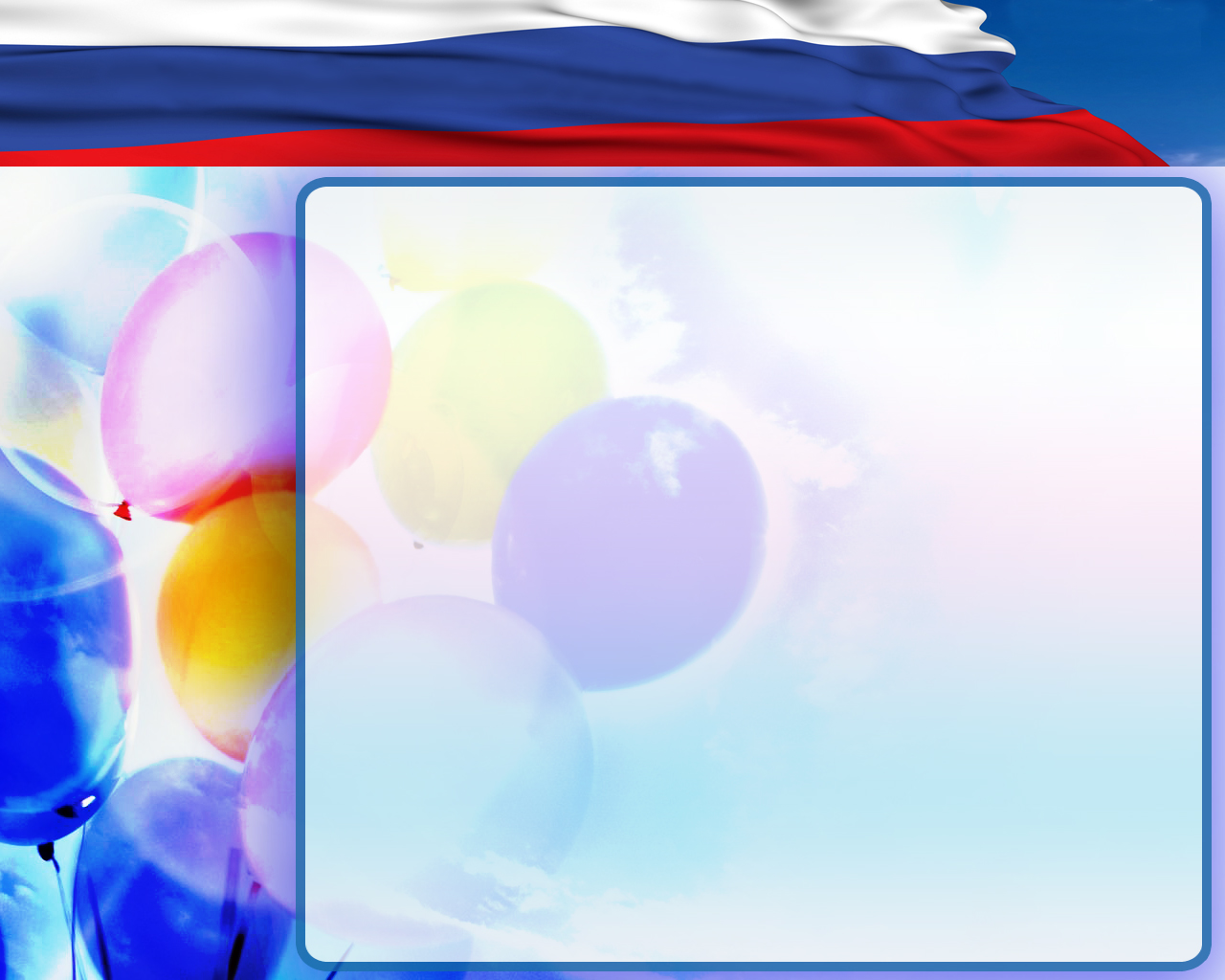 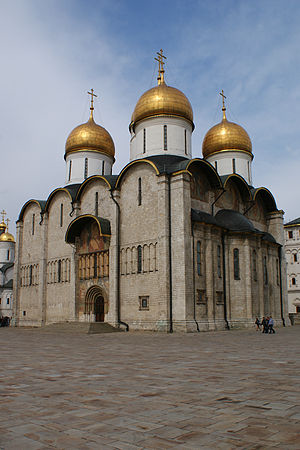 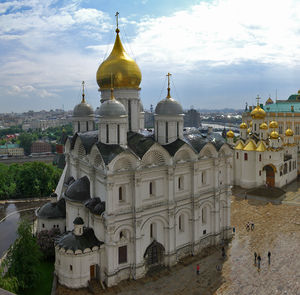 Соборная площадь Московского Кремля
Успенский собор
Архангельский собор
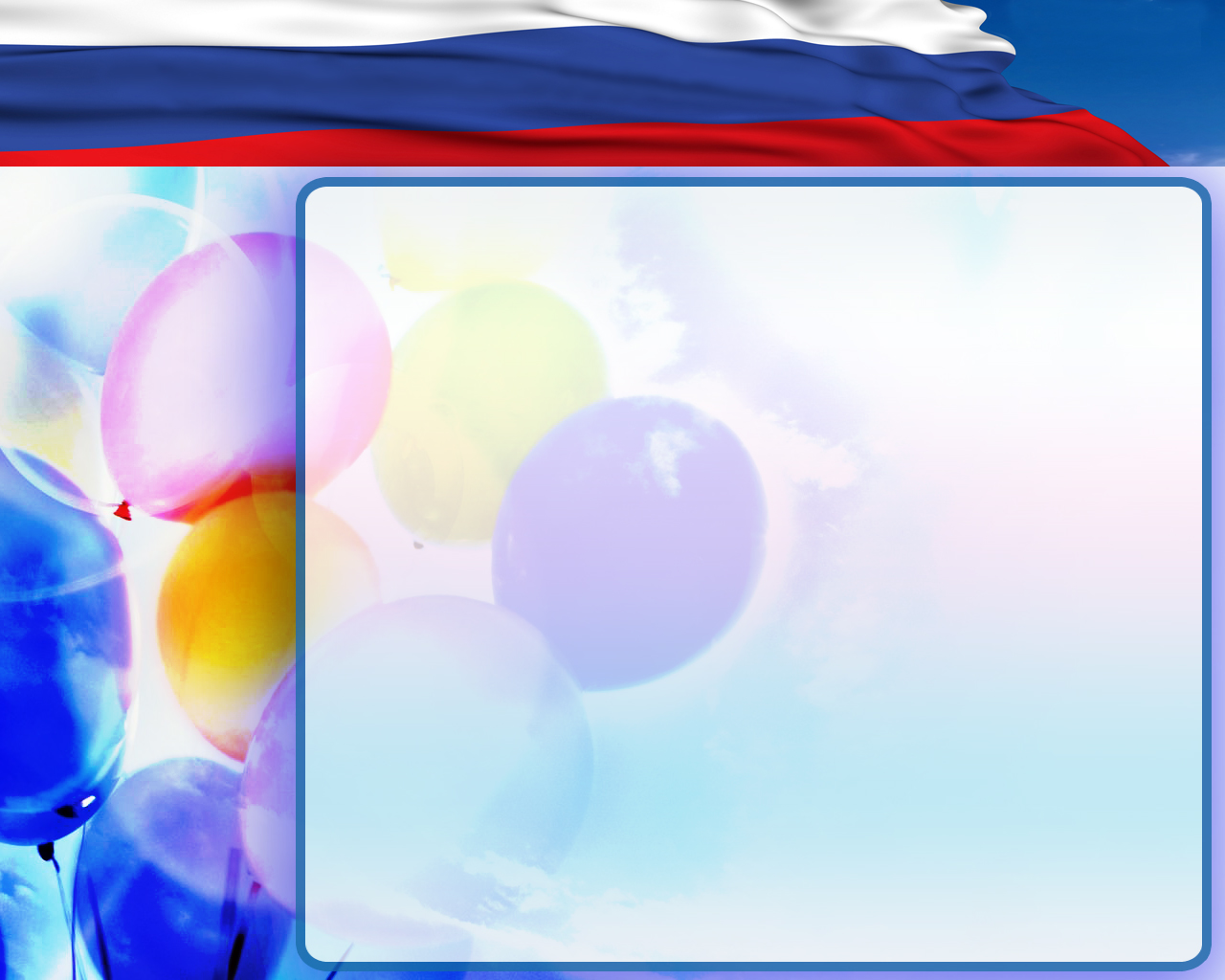 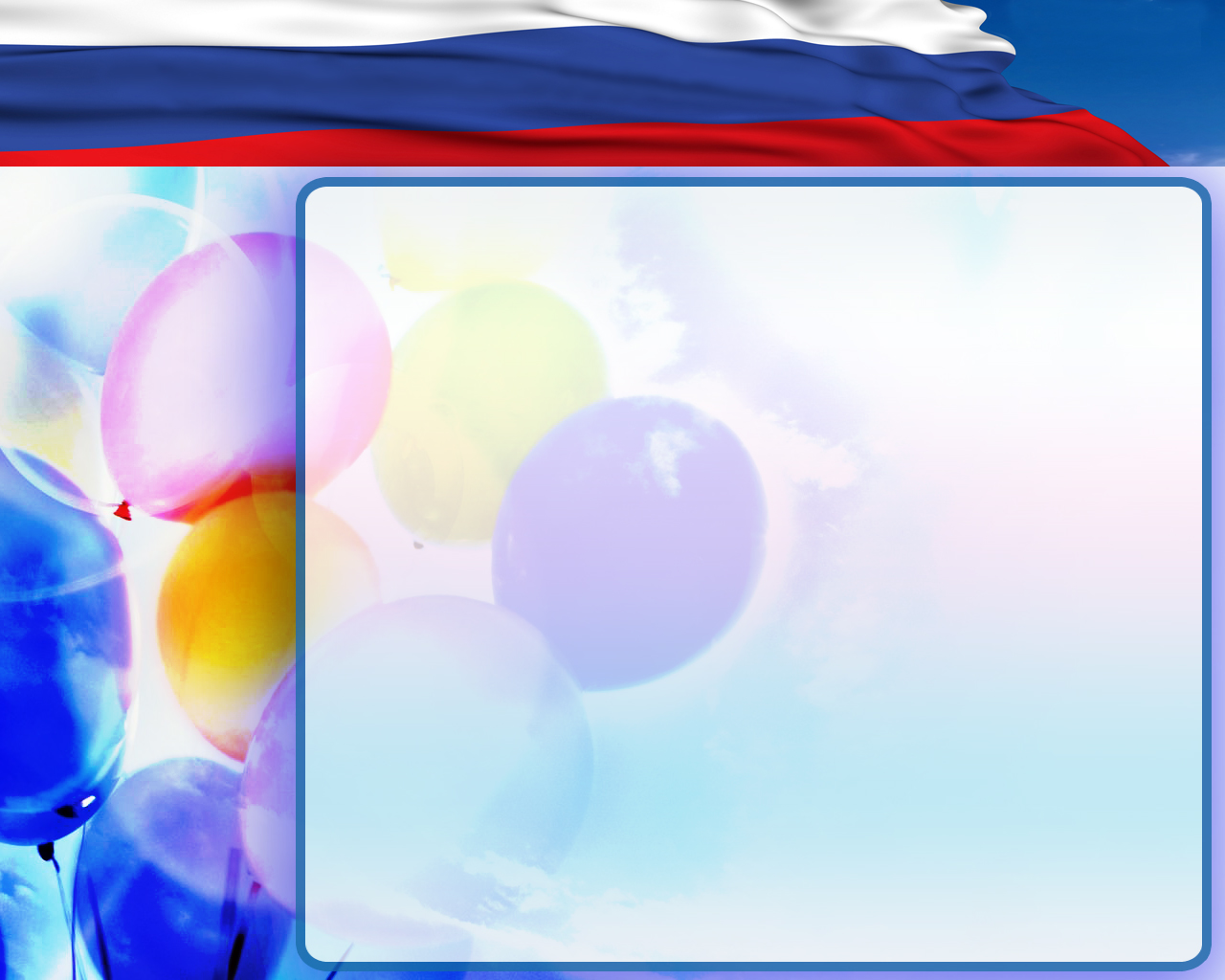 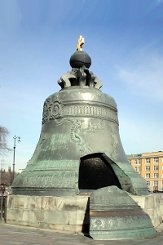 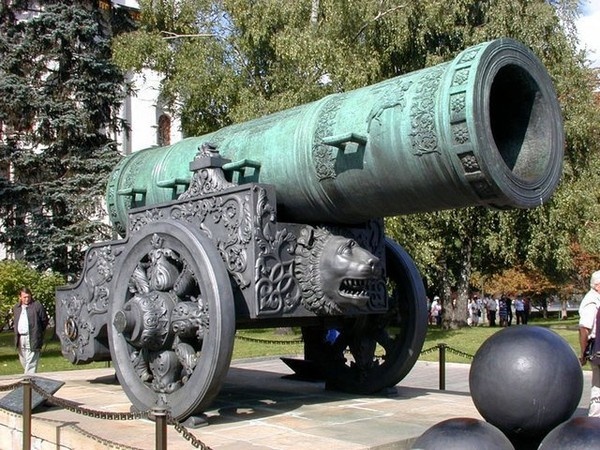 Царь-колокол
Царь-пушка
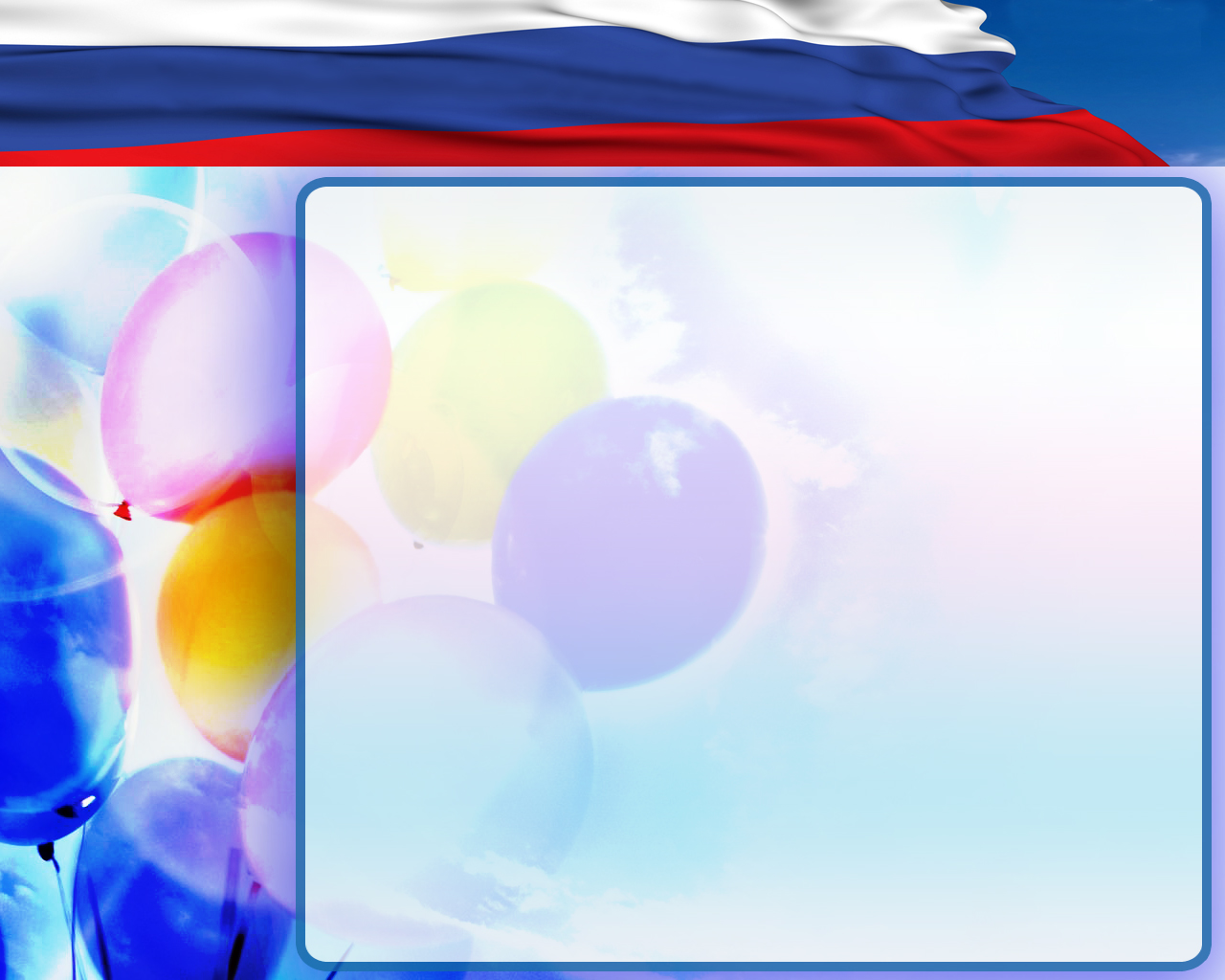 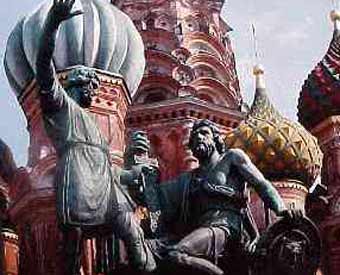 Вечный огонь
у Кремлевской стены на Могиле Неизвестного солдата (память о тех, кто отстоял Москву, защитил Родину от немецко-фашистских захватчиков)
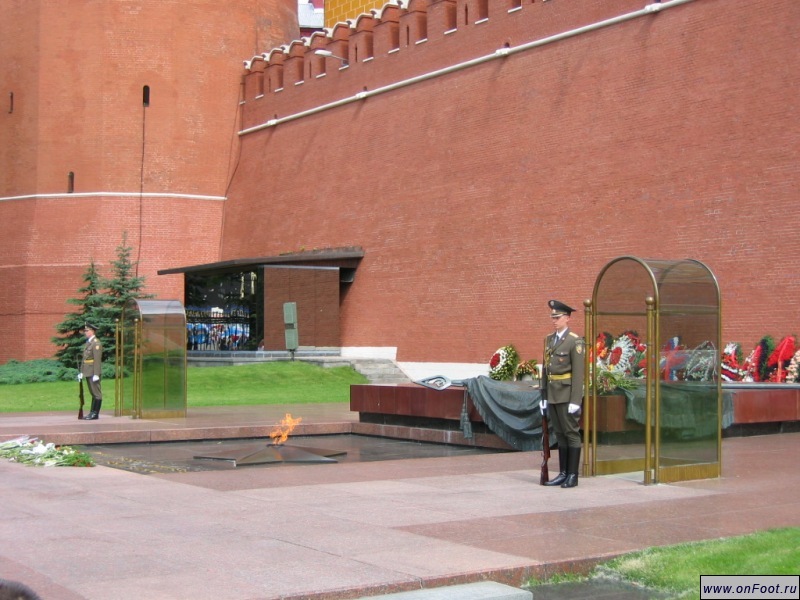 Памятник  
Кузьме Минину и
 Дмитрию Пожарскому
 (предводителям народного ополчения, защитившим Москву и Русь от польских захватчиков)
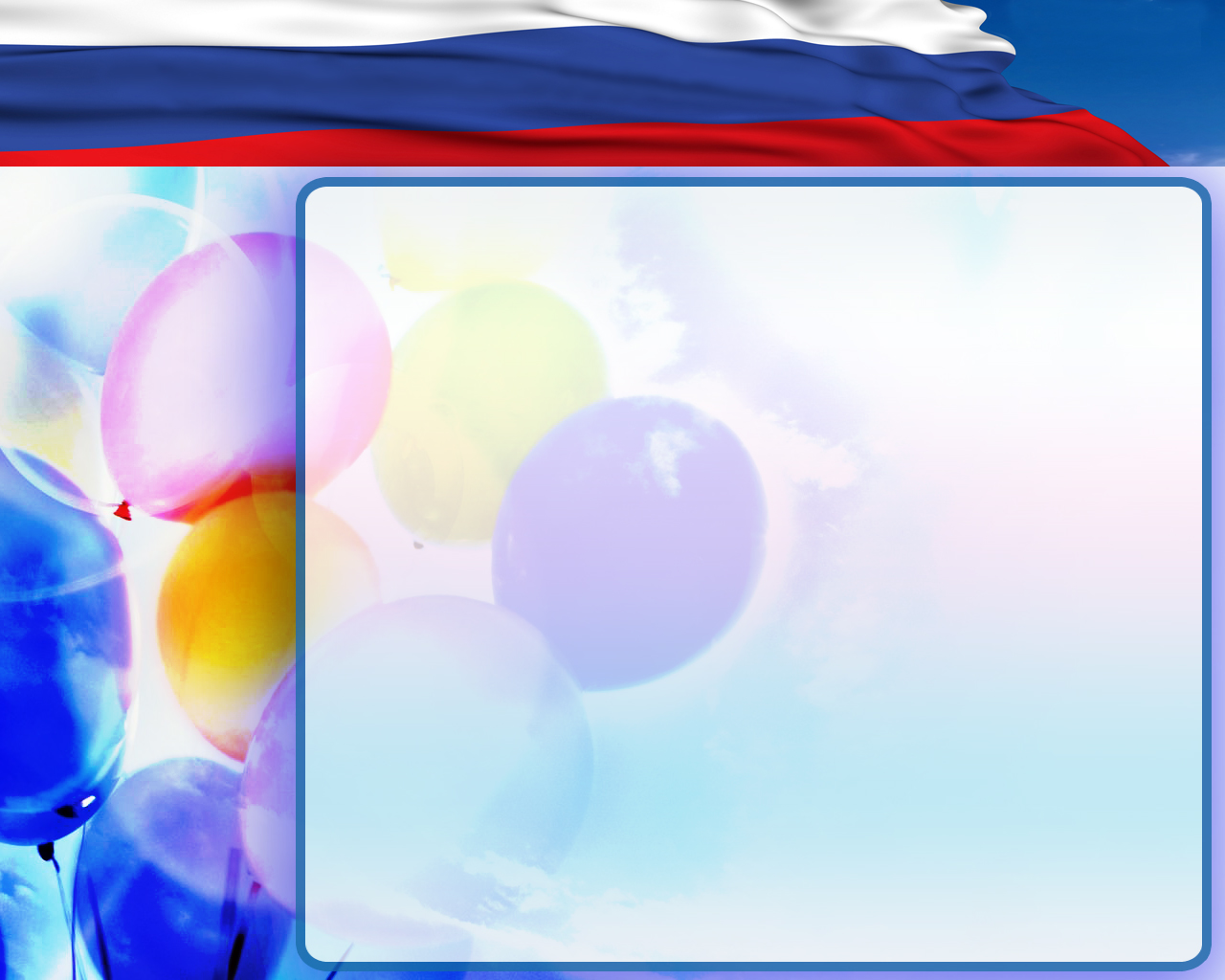 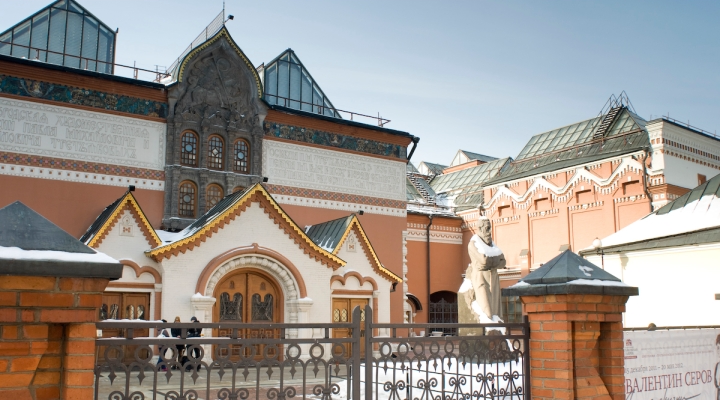 Третьяковская галерея
Московский государственный
 университет
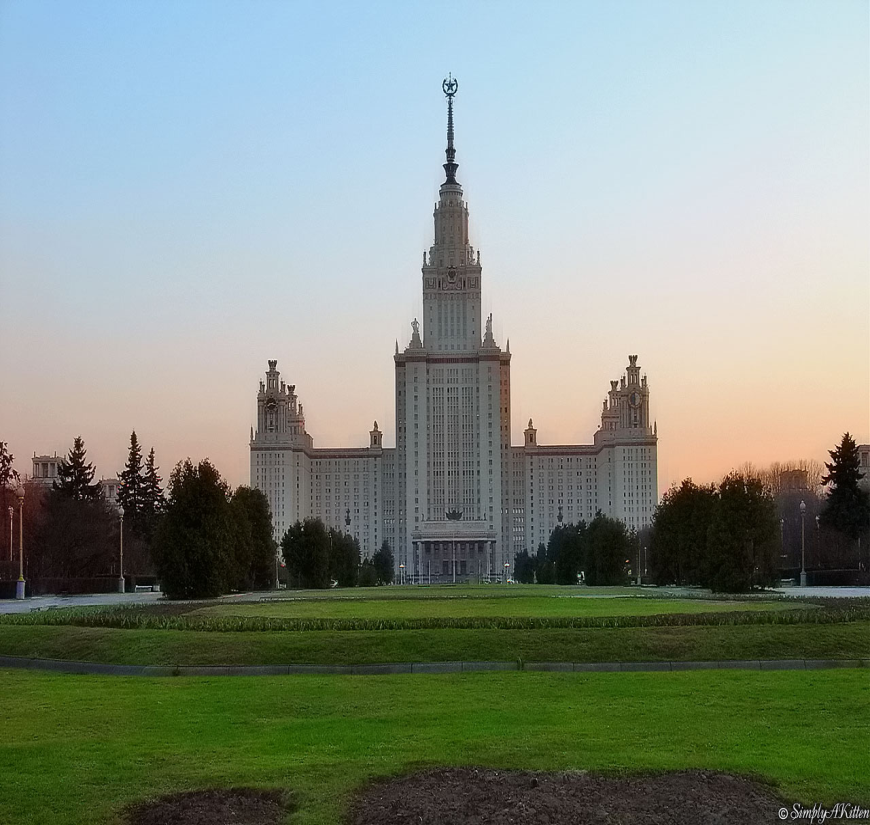 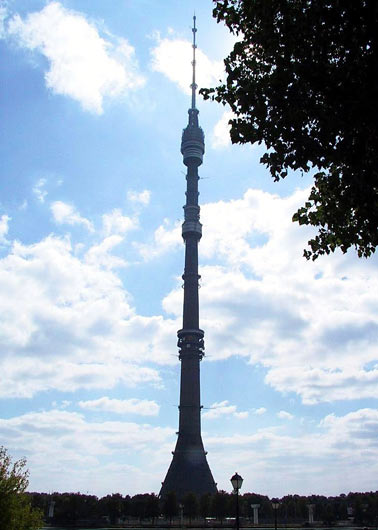 Государственный исторический
 музей
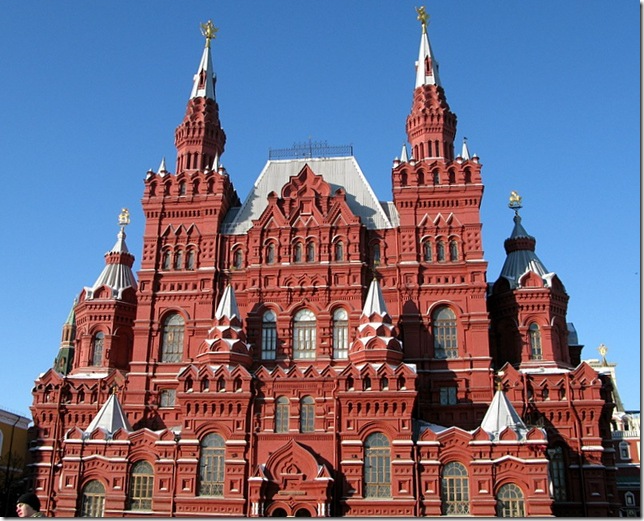 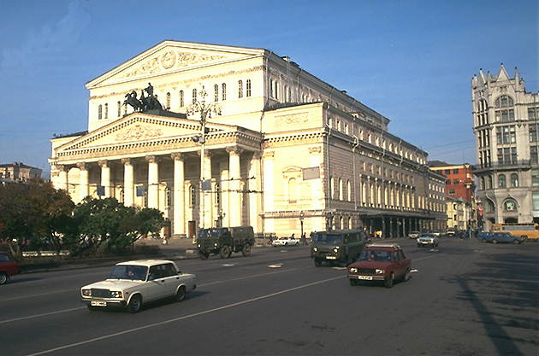 Большой театр
Останкинская телебашня
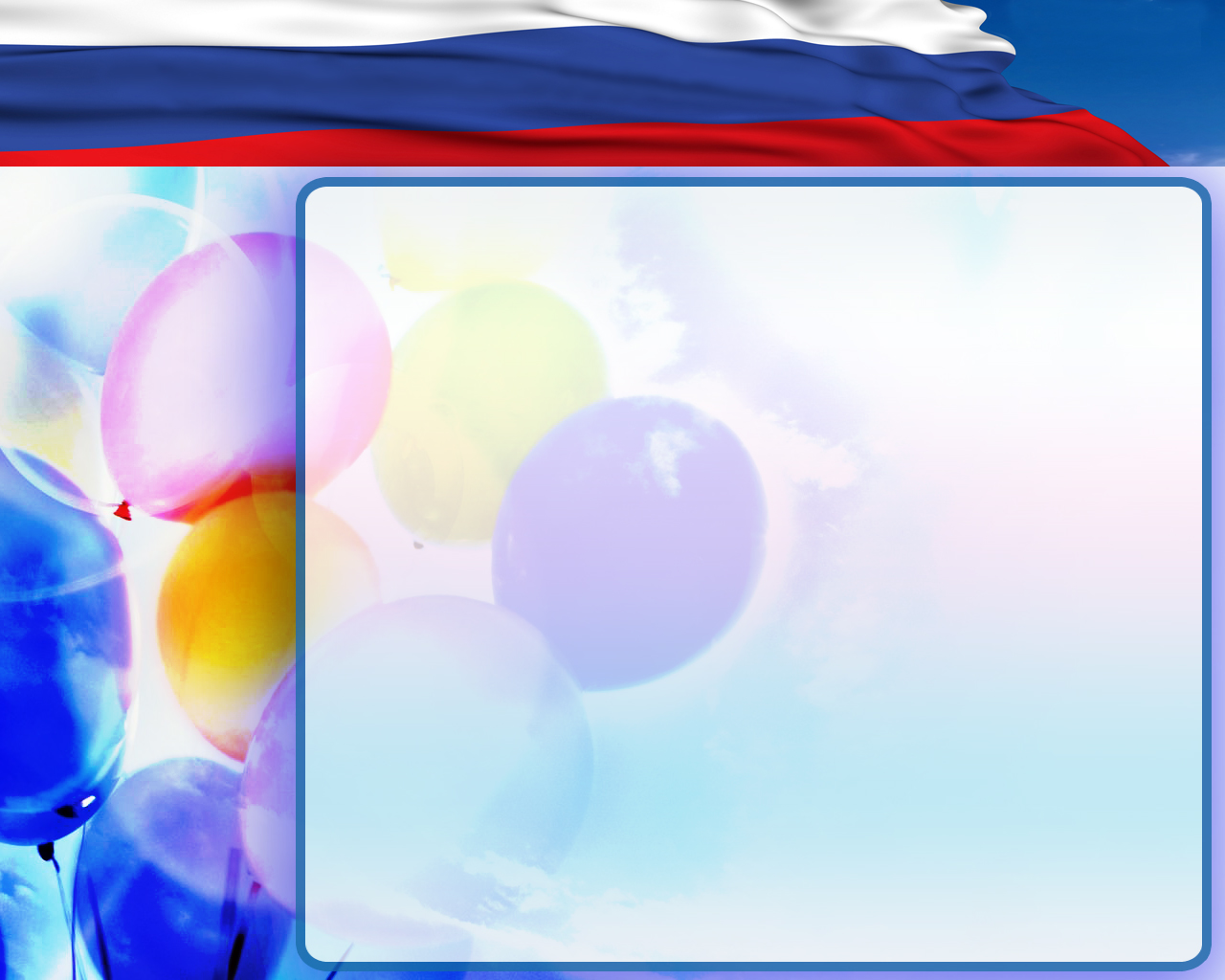 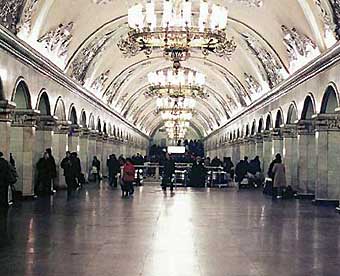 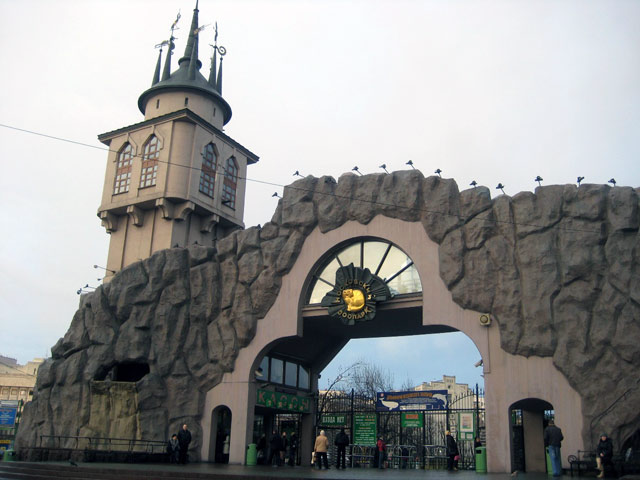 Московский зоопарк
Московский метрополитен
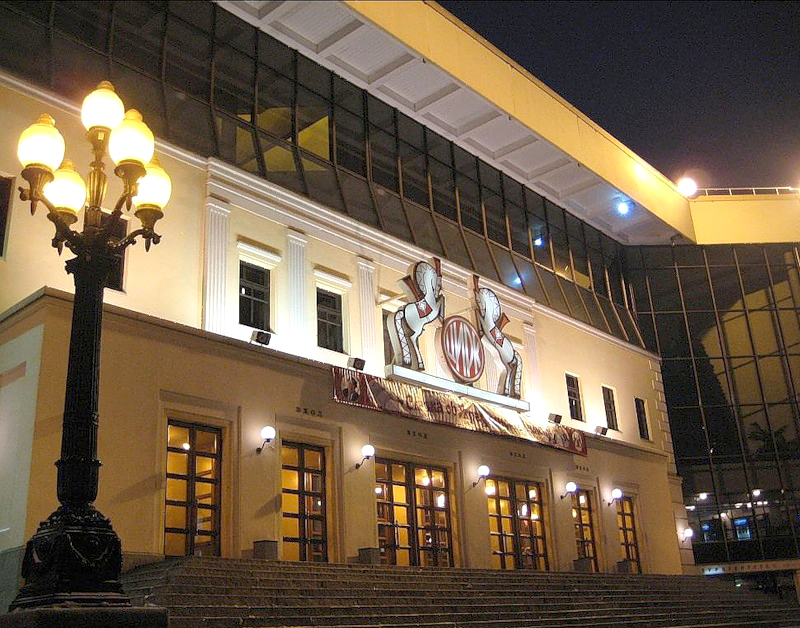 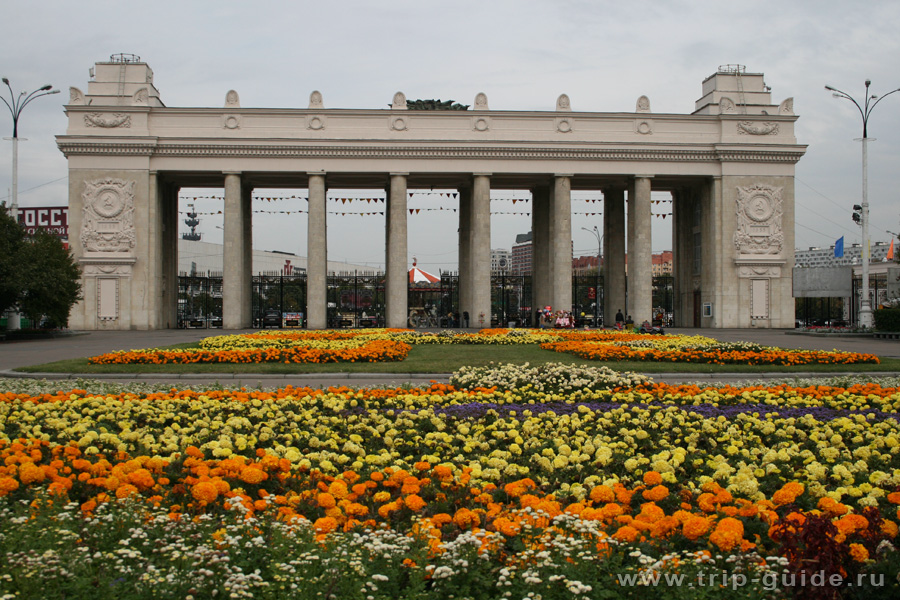 Парк им. Горького
Цирк  Ю. Никулина 
на Цветном бульваре
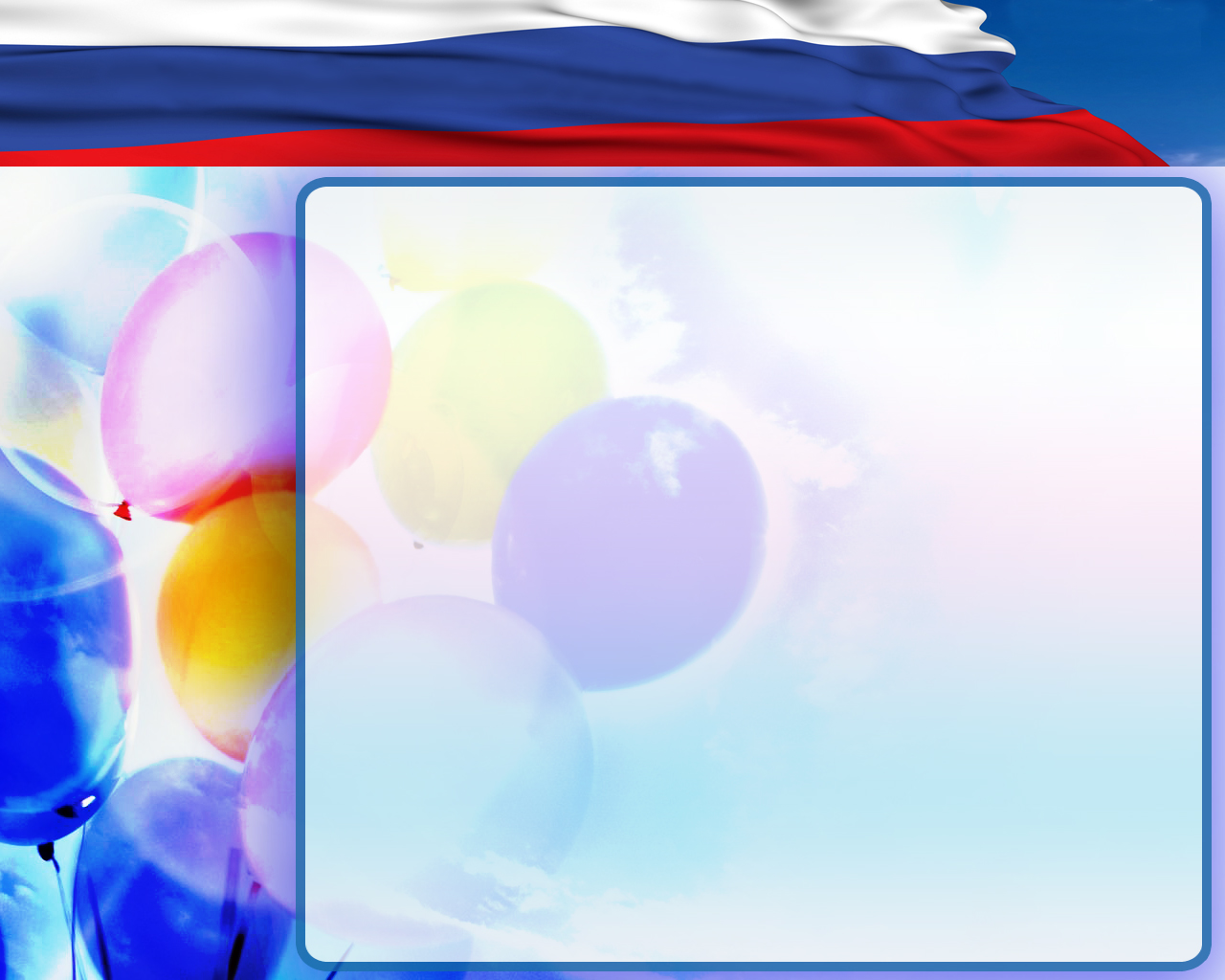 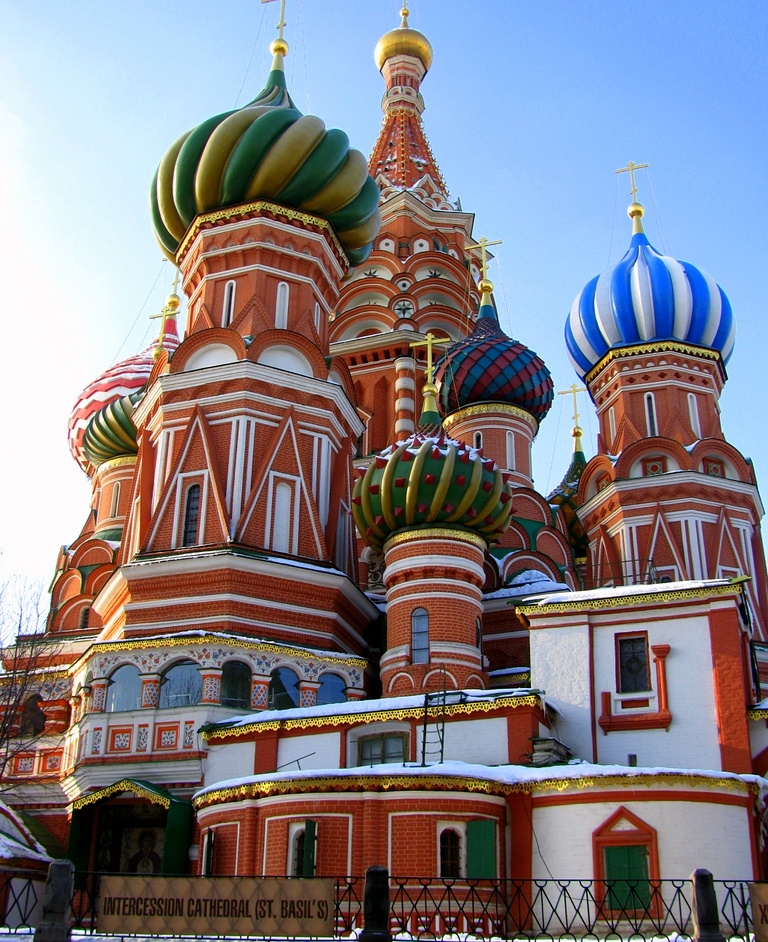 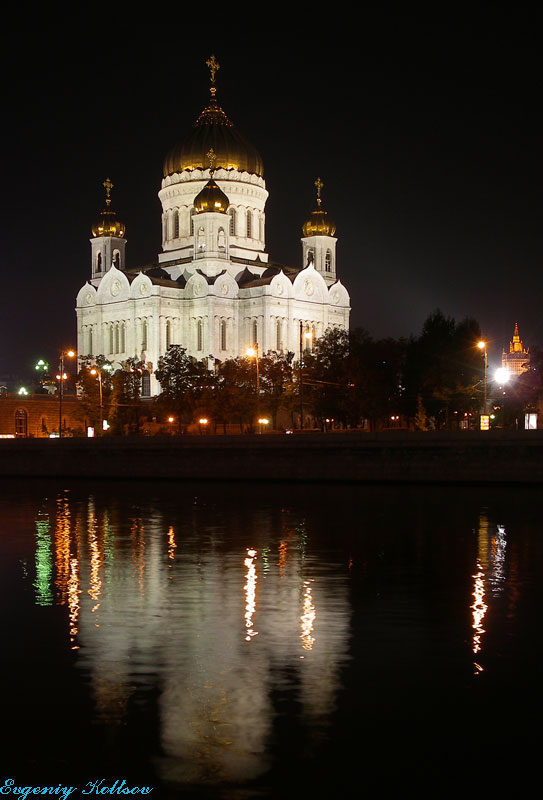 Храм Христа Спасителя
Собор Василия Блаженного
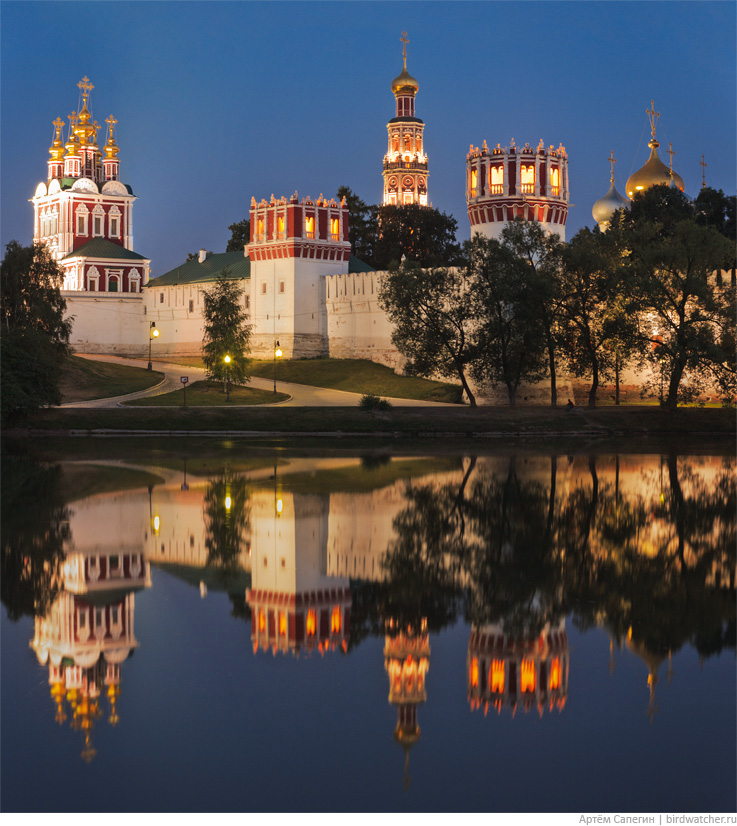 Новодевичий монастырь
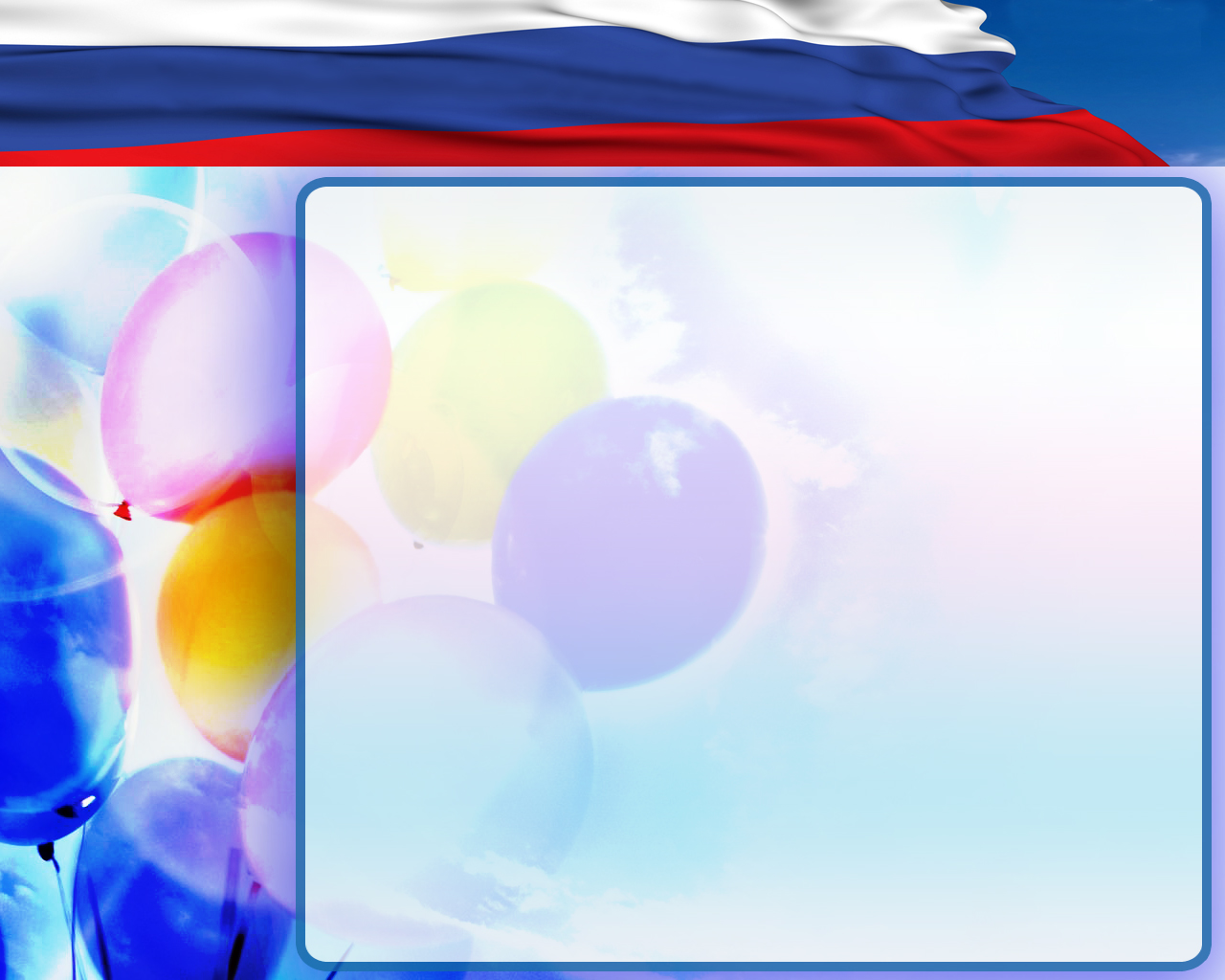 Спасибо 
за внимание!